18 August 2023
Profit and Loss
LO: To calculate profit and loss.
      To express profit and loss as percentage of the cost price.
Profit and Loss
We use money nearly every day, so we need to understand profit, loss and discount.
If you buy an article the price you pay is called cost price.
If you later sell the article, the amount of money you are paid is called the selling price
A profit occurs if the selling price of an item is higher than the cost price.
A loss occurs if the selling price of an item is lower than the cost price.
Profit and Loss
A profit or loss is the difference between the cost price and the selling price.
It must be positive. If it is negative is not a profit, it is a loss.
If a profit is made
profit
=
selling price – cost price
It must be positive. If it is negative is not a loss, it is a profit.
If a loss is made
loss
=
cost price – selling price
Profit and Loss
Percentage profit
Profit
Percentage profit
100%
×
=
Cost price
Percentage loss
Loss
Percentage loss
=
×
100%
Cost price
20
100
Mark up and mark down
If a purchase price is marked up then it is increased, and a profit will be made
If a purchase price is marked down then it is decreased, and a loss will be made
Example 1
Amaal paid £650 for a camera to be sold in her shop. She marked it up by 20%.
b) The selling price
a) The profit
Find:
profit
cost price
+
Selling price =
20% of cost price
Profit =
£130
£650
+
=
20% of £650
=
=
£650
×
£780
=
=
£130
20
100
Mark up and mark down
If a purchase price is marked up then it is increased, and a profit will be made
If a purchase price is marked down then it is decreased, and a loss will be made
Example 2
A pair of board shorts was bought for $35. They were marked down by 20%  and sold in an end of summer clearance. Find:
b) The selling price
a) The loss
loss
cost price
-
Selling price =
20% of cost price
Loss =
$7
-
=
$35
20% of $35
=
=
$35
×
$28
=
=
$7
Loss =
28% of £6500
28
=
100
Problems on profit and loss
Example 3
Ahmed paid £6500 for a car three years ago. He recently sold the car and make a loss of 28%.
What price did he sell the car for?
= £1820
× £6500
Selling price = cost price - loss
=
£6500 - £1820
= £4680
profit
Cost price
Problems on profit and loss
Example 4
Abdullah bought a DVD player from a shop for £336 and sold it in his shop for £399. Calculate the percentage profit.
profit
=
selling price – cost price
Profit  =  £399 – £336 = £63
Percentage profit
=
100%
×
£63
×
=
100%
£336
=
0.1875 × 100%
=
18.75%
Percentage profit = 18.75%
Loss
Cost price
Problems on profit and loss
Example 5
Omar bought a car for £6400 and sold it for £4832. Calculate the percentage loss.
cost price – selling price
loss
=
Loss = £6400 – £4832 = £1568
Percentage loss =
×
100%
£1568
×
100%
=
£6400
=
0.245 × 100%
=
24.5%
The percentage loss is 24.5%
Thank you for using resources from
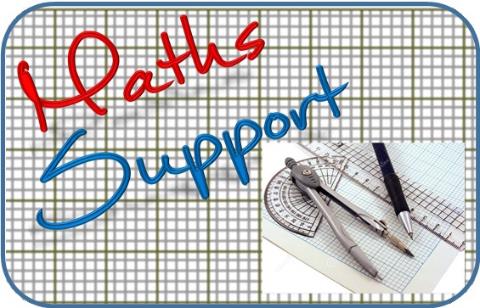 For more resources visit our website
https://www.mathssupport.org
If you have a special request, drop us an email
info@mathssupport.org